Mindmap
1
1
2
2
1
1
2
2
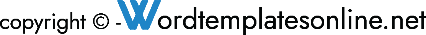 Analyze
Authorize
Prioritize
Develop
Identify
Present
Prioritize
Analyze
Advertise
Authorize
Present
Analyze
Develop
Identify
Advertise
Promotions only work as well as the marketing.
Promotions only work as well as the marketing.
Promotions only work as well as the marketing.
Promotions only work as well as the marketing.
Promotions only work as well as the marketing.
Promotions only work as well as the marketing.
Promotions only work as well as the marketing.
Promotions only work 
as well as the marketing.
Promotions only work 
as well as the marketing.
Promotions only work 
as well as the marketing.
Promotions only work 
as well as the marketing.
Promotions only work 
as well as the marketing.
Promotions only work 
as well as the marketing.
Promotions only work 
as well as the marketing.
Promotions only work 
as well as the marketing.